PRE TEST KAUNSELING &POST TEST KAUNSELING
MUHAMAD RIADHI IZDIHAR BIN MOHAMAD ISA
PENOLONG PEGAWAI PERUBATAN KAUNSELOR U29 
UNIT HIV/AIDS PEJABAT KESIHATAN DAERAH KOTA TINGGI
PRINCIPLES OF COUNSELING
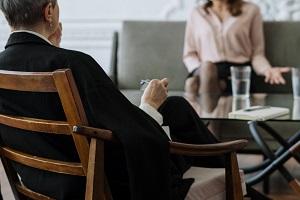 PRINSIP KAUNSELING
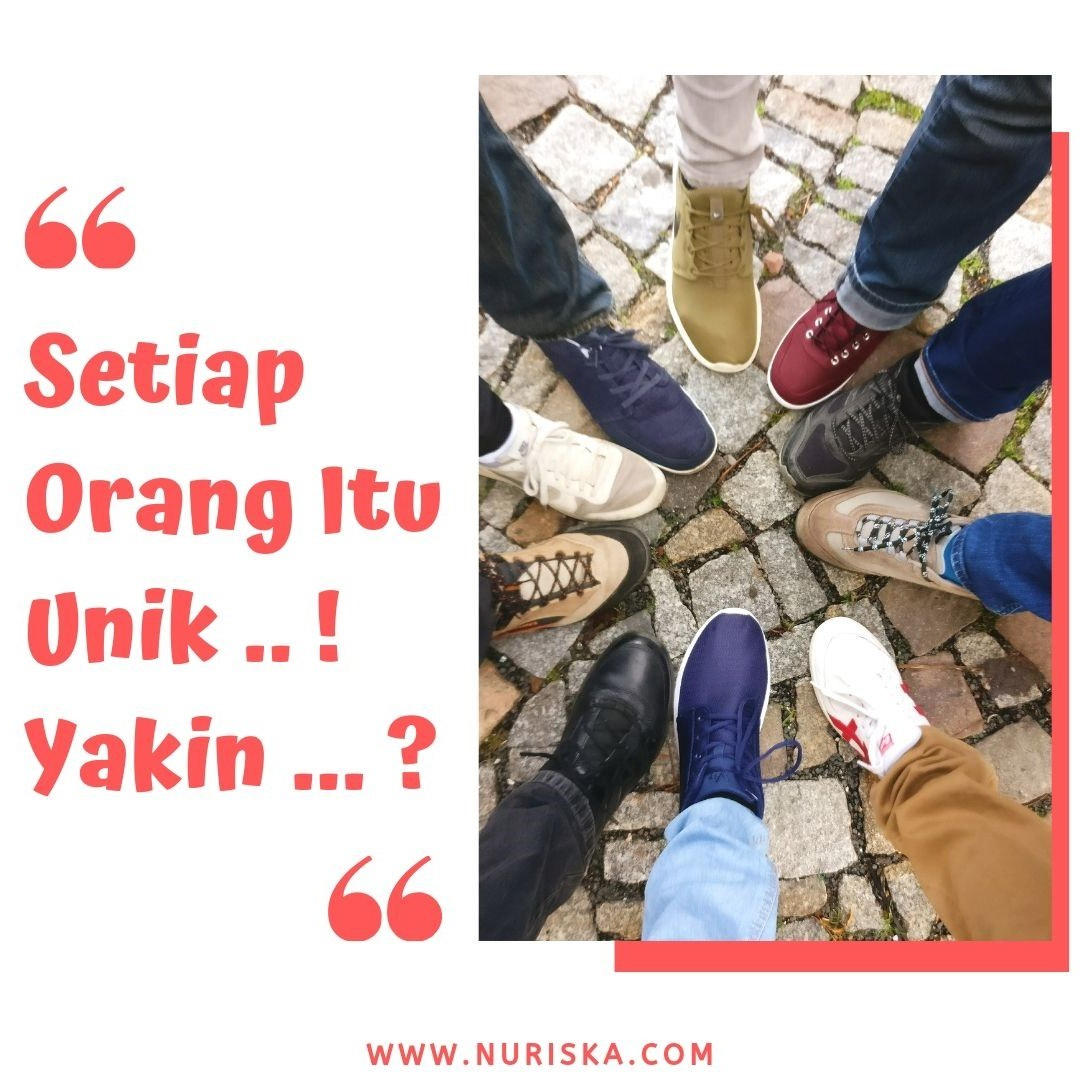 Manusia itu Unik
PRINSIP KAUNSELING
Manusia itu unik
Manusia cenderung ke arah kesempurnaan kendiri
Manusia mempunyai harga diri/maruah
Manusia memiliki personaliti yang sepadu adalah manusia yang sihat
Manusia berkembang melalui proses sosialisasi
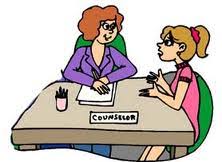 APA ITU KAUNSELING
“Counselling” rujuk kepada “Konsultasi sistematik di peringkat kesihatan primer untuk isu berkaitan dengan emosi, psikologi, sosial yang yang mungkin mempengaruhi kesihatan & wellbeing seseorang” 

Brief sexuality-related communication 
    (BSC)
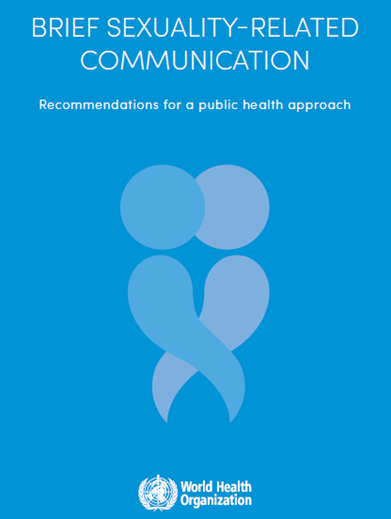 PRE TEST KAUNSELING
Ujian HIV: satu proses menentukan sama ada pelanggan dijangkiti HIV

 Kaunseling HIV: dialog sulit antara individu atau pasangan dan petugas kesihatan (HCW) untuk membantu pelanggan mengenalpasti risiko mereka dijangkiti atau membawa virus HIV serta membantu klien untuk menghadapi tekanan dan mengambil keputusan berkaitan HIV/AIDS 

 Kaunseling HIV disesuaikan dengan risiko tingkah laku, keadaan dan keperluan khas daripada pelanggan
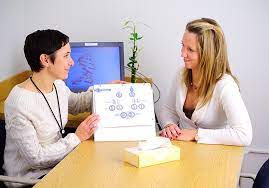 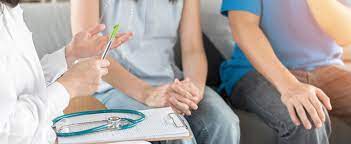 UJIAN & KAUNSELING HIV
UJIAN & KAUNSELING HIV
§ Ujian dan kaunseling HIV menyediakan klien dengan peluang untuk mengetahui status HIV mereka.

§ Prinsip panduan:
1. Kerahsiaan
2. Persetujuan termaklum
3. Sokongan dan perkhidmatan pasca ujian
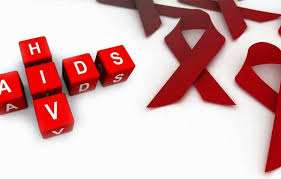 LANGKAH-LANGKAH & PANDUAN KAUNSELING SEBELUM UJIAN HIV
1. Sesi pengenalan (2-3 minit)

2. Menilai Risiko (5-7 minit)

3. Menilai pengetahuan HIV (2-3 minit)

4. Bincang tentang ujian HIV (3-5 minit)

5. Bincang tentang pencegahan jangkitan atau pengurangan risiko (3 – 5 minit)

6. Persetujuan menjalani ujian (2 minit)
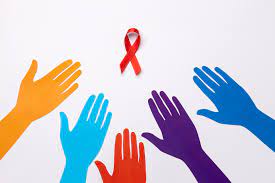 SESI PENGENALAN (2-3 MINIT)
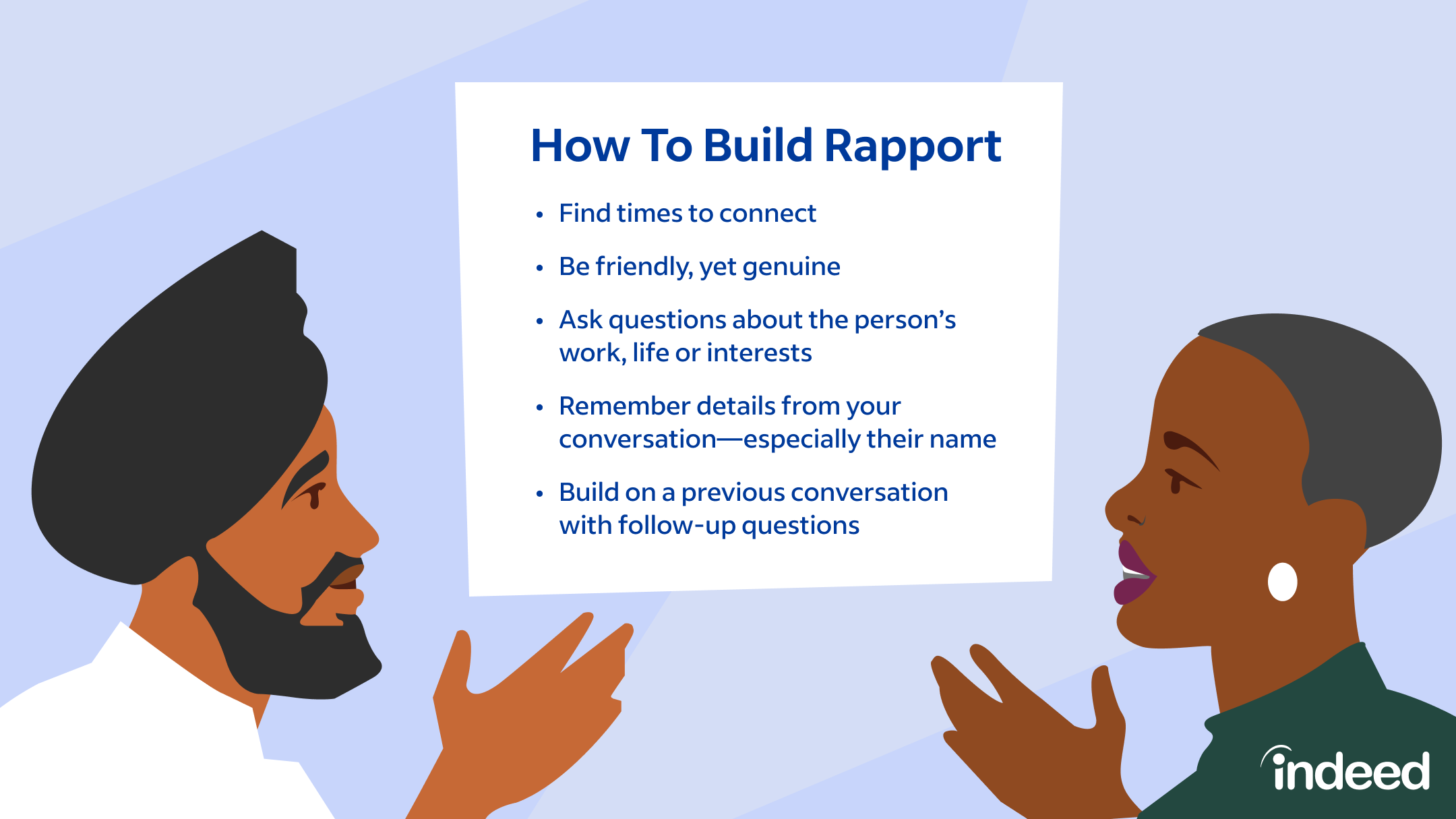 • Memperkenalkan Diri 

• Nyatakan perkara yang akan di liputi. 

• Terangkan mengenai kerahsiaan.
MENILAI RISIKO (5-7 MINIT)
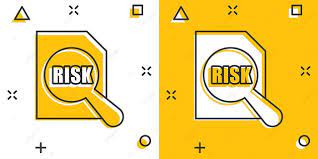 Menilai tahap kebimbangan mengenai jangkitan. 

• Meneroka pendedahan/tingkahlaku berisiko yang terkini. 

• Meneroka kepentingan ‘window period’ dan jangkamasa selepas pendedahan yang terkini.

 • Menilai tahap penerimaan klien terhadap risiko.

 • Menilai faktor lain yang menyumbang kepada peningkatan risiko.
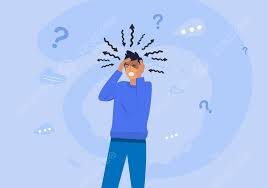 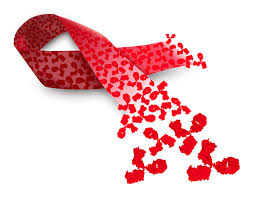 3. Menilai pengetahuan HIV (2-3 minit) 
• Menilai pengetahuan HIV/AIDS 

4.Bincang tentang ujian HIV (3-5 minit) 
• Meneroka sejarah ujian lalu
 • Bincang tentang prosedur ujian 
• Bincang kefahaman keputusan HIV positif dan negative 
• Meneroka kefahaman implikasi ujian HIV
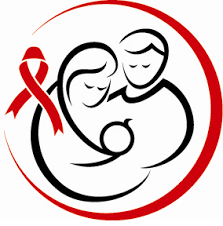 5. Bincang tentang pencegahan jangkitan atau pengurangan risiko (3 – 5 minit)
• Bincang mengenai pencegahan jangkitan 
• Menilai pilihan mengurangkan risiko. 

6. Persetujuan menjalani ujian (2 minit) 
• Mendapatkan persetujuan dan pengesahan menerima kaunseling sebelum ujian.
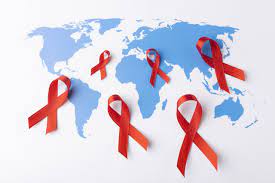 LANGKAH-LANGKAH & PANDUAN KAUNSELING SELEPAS UJIAN HIV
Dibahagikan kepada 2 keadaan:

Keputusan ujian Negatif


Keputusan ujian Positif
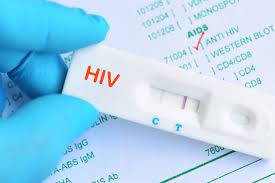 POST-TEST COUNSELLING SUPPORT AND SERVICES
HIV test result should be offered in person as part of an individual (or couple) post-test counselling session
Provide both HIV-negative and HIV-positive client with test results and counselling
Ensure privacy when providing HIV test results
Reassure client you will keep the conversation and test results confidential
Inform client that follow-up treatment, care, support are available, including support for disclosure when needed
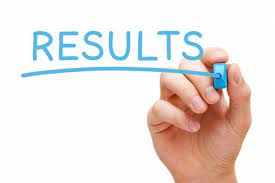 KEPUTUSAN NEGATIF
1. Memberi keputusan (2-3 minit)

• Sekiranya klien berisiko, nyatakan kebimbangan anda mengenainya serta bincang mengenai teknik pengurangan risiko (bagi risiko yang berkaitan). 

• Meneroka tingkahlaku yang boleh diubah oleh klien. 

• Mengenalpasti langkah yang munasabah tetapi mencabar untuk mengurangkan risiko. 

• Mengenalpasti sokongan atau halangan terhadap langkah pengurangan risiko klien. 

• Selesaikan masalah atau isu berkaitan dengan rancangan pengurangan risiko. 

• Menyetujui rancangan tersebut sebagai berpatutan dan memuaskan.
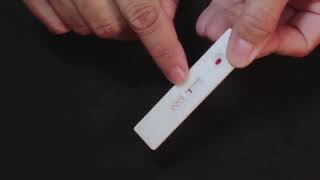 KEPUTUSAN NEGATIF
2. Meneroka pilihan pengurangan risiko (4 – 5 mimit)

• Sekiranya klien berisiko, nyatakan kebimbangan anda mengenainya serta bincang mengenai teknik pengurangan risiko (bagi risiko yang berkaitan).

• Meneroka tingkahlaku yang boleh diubah oleh klien.

• Mengenalpasti langkah yang munasabah tetapi mencabar untuk mengurangkan risiko.

• Mengenalpasti sokongan atau halangan terhadap langkah pengurangan risiko klien.

• Selesaikan masalah atau isu berkaitan dengan rancangan pengurangan risiko.

• Menyetujui rancangan tersebut sebagai berpatutan dan memuaskan.
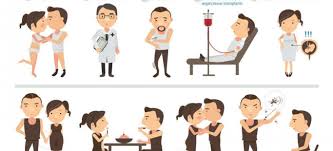 KEPUTUSAN POSITIF.
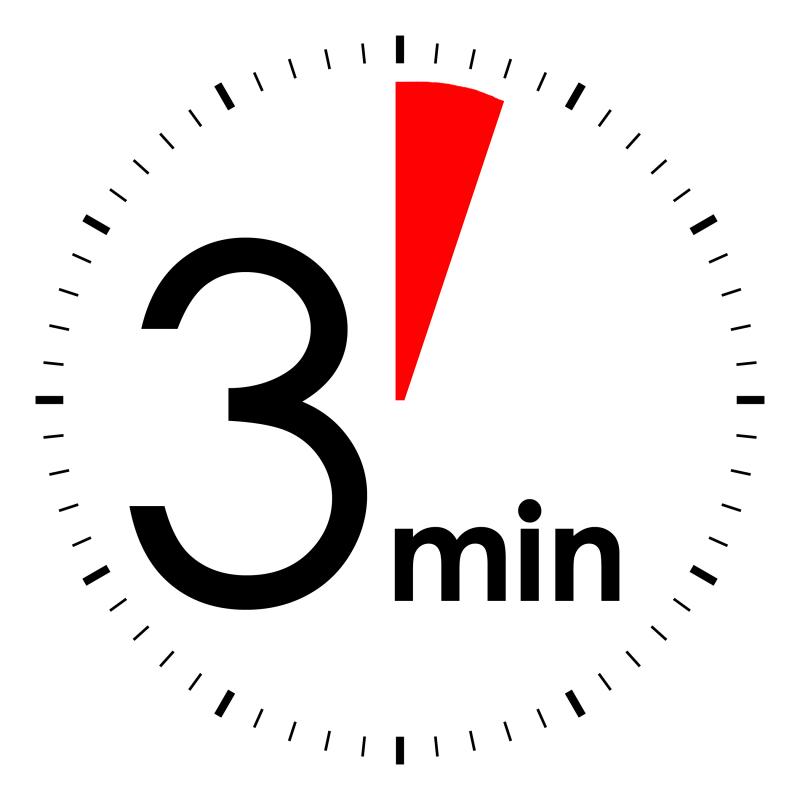 Memberi Keputusan (3-5minit).

• Memberi keputusan dengan segera.
• Meneroka reaksi klien terhadap keputusan ujian (beri masa kepada klien).
• Menilai kefahaman klien mengenai keputusan.
• Menilai penerimaan klien terhadap keputusan.
• Mengakui cabaran yang harus dihadapi apabila keputusan positif.
• Bincang mengenai kehidupan positif. (sekiranya klien belum bersedia  dan sediakan mereka dengan brosur atau maklumat tentang hal ini)
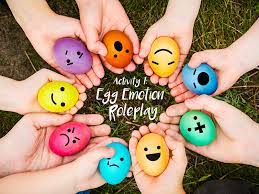 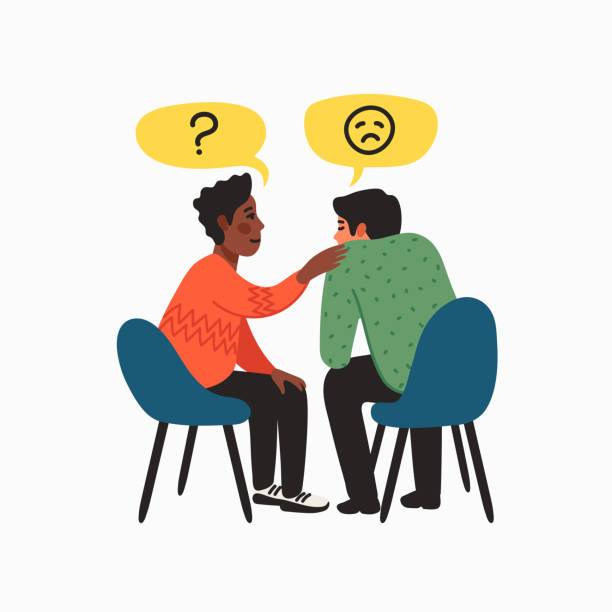 KEPUTUSAN POSITIF
2. Mengenalpasti sokongan & pemberitahuan pasangan (4 – 10 minit)

• Menilai siapakah yang perlu diberitahu.

• Mengenalpasti ahli keluarga atau sahabat yang boleh membantu klien melalui proses penerimaan HIV : Coping dan sokongan,Rancangan masa depan, Rawatan susulan serta Kehidupan positif.
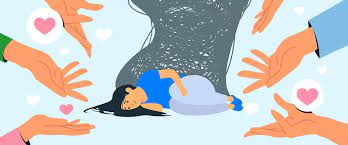 KEPUTUSAN POSITIF
• Nyatakan keperluan terhadap jagaan kesihatan berterusan.

• Nyatakan keperluan memberitahu pasangan.

• Mengesyor klien merujuk pasangannya untuk ujian.

• Latihan dan main-peranan.

• Beri kata perangsang.
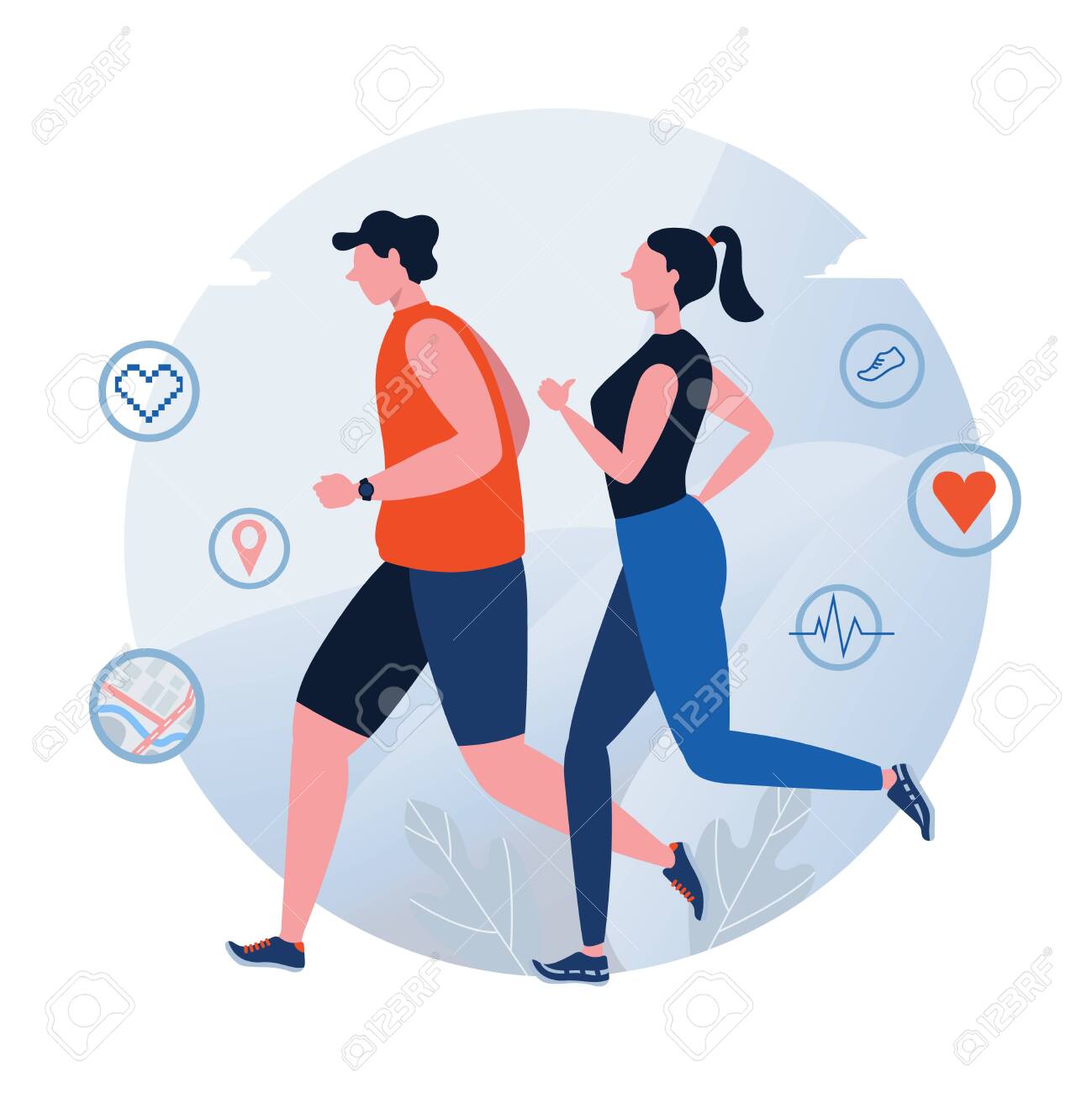 KEPUTUSAN POSITIF
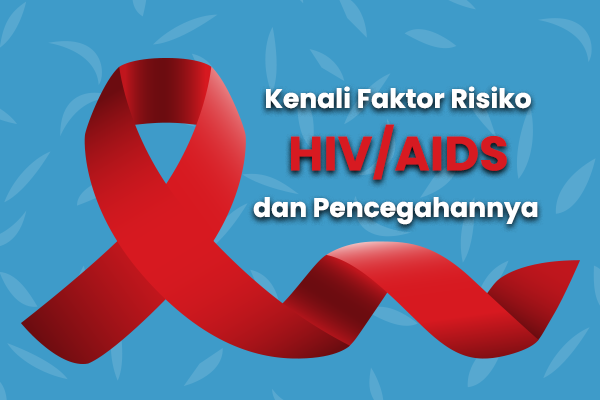 3. Menilai rancangan pengurangan resiko (1 – 5 minit)

• Menilai rancangan klien dalam pengurangan risiko kepada pasangan.

• Galakkan klien mencegah jangkitan kepada orang lain.

• Merujuk client ke kaunselor HIV atau pegawai perubatan yang bertugas bagi sesi kaunseling.